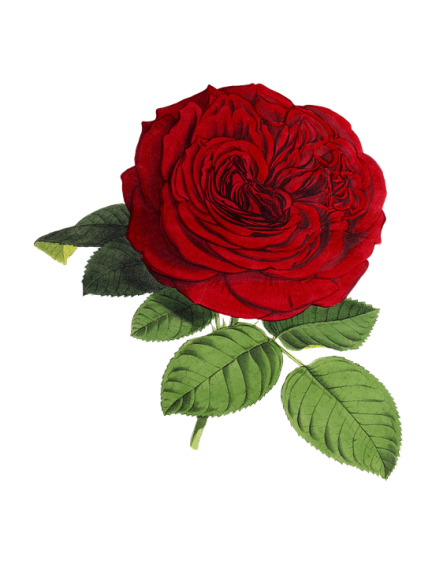 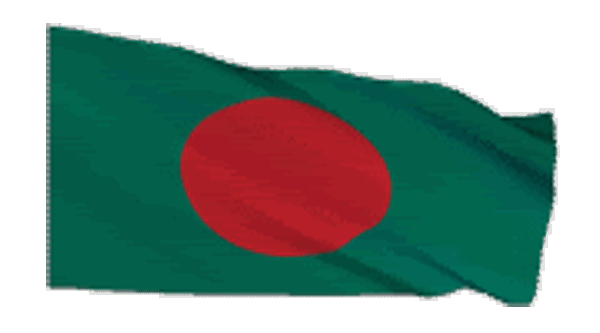 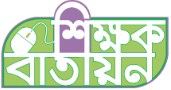 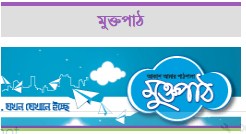 সবাইকে স্বাগতম
মোহাম্মদ ফয়েজ আহমেদ
সহকারি শিক্ষক
নোয়ান্নই ইউনিয়ন উচ্চ বিদ্যালয়
বাঁধেরহাট, সদর, নোয়াখালী।
মোবাইলঃ ০1812422288
E-mail: foizahmedrana@gmail.com
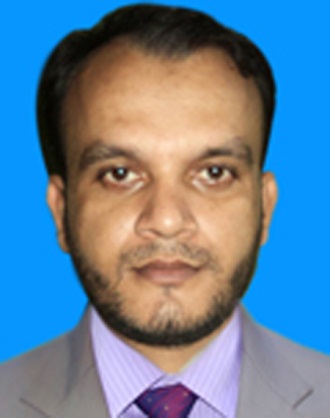 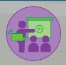 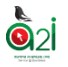 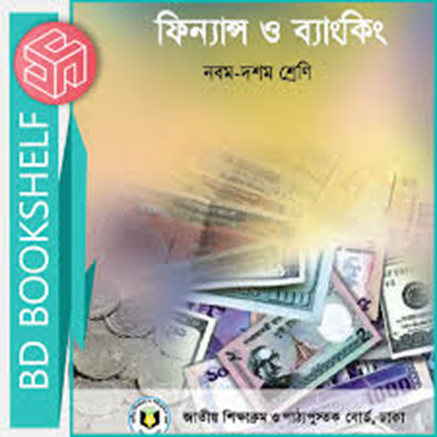 ৩
য়
#
অ
ধ্যা
য়
কি দেখতে পাচ্ছ?
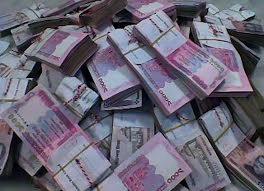 টাকা বা অর্থ
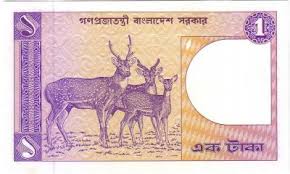 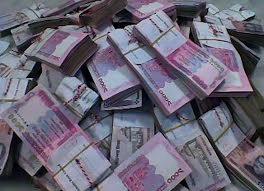 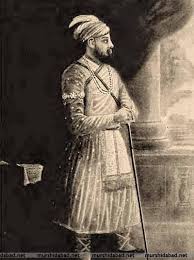 ইনি কে?
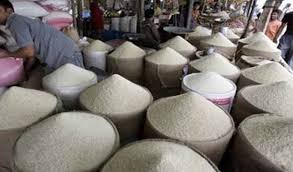 তাঁর শাসন আমলে 
1 টাকায় 8 মণ চাল পাওয়া যেত!
নবাব শায়েস্তা খাঁ
বর্তমানে 1 কে.জি চালের দাম কত?
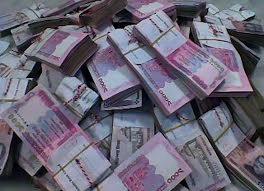 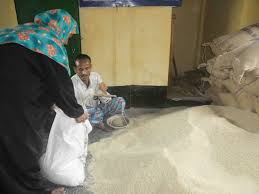 যদি 30 টাকাও হয়, তবে 8 মণের দাম কত হবে?
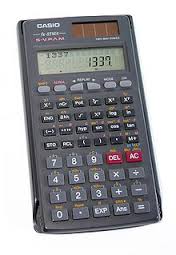 30  40  8 = 9600 !
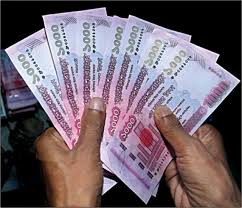 অর্থের সময়মূল্য
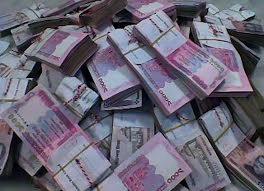 শিখন ফল-
এ পাঠ শেষে শিক্ষার্থীরা পারবে…
অর্থের সময়মূল্যের সংজ্ঞা বলতে।
 	অর্থের সময়মূল্য পরিবর্তনের কারণ ব্যাখ্যা করতে।
 	অর্থের সময়মূল্য নির্ণয়ের সূত্র লিখতে।
 	সূত্র প্রয়োগ করে অর্থের সময়মূ্ল্য নির্ণয় করতে।
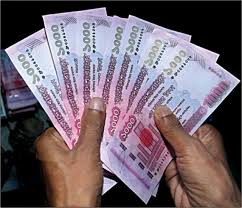 অর্থের সময় মূল্য কি?
সময়ের সাথে অর্থ মূল্যের যে পরিবর্তন ঘটে, তাকে অর্থের সময়মূল্য বলে।
অর্থের মূল্য পরিবর্তন হয় কেন?
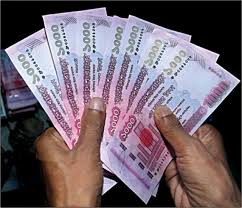 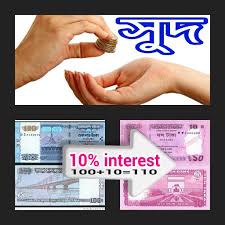 সুদের হারের কারণে
অর্থের সময়মূল্য নির্ণয়ের সূত্র
বছরে একবার চক্রবৃদ্ধির ক্ষেত্রে
একাধিকবার চক্রবৃদ্ধির ক্ষেত্রে
FV = PV(1+i)n
সূত্রের প্রয়োগ…
শতকরা বার্ষিক ১০% হার সুদে ৫০০০ টাকার ৫ বছর পরের ভবিষ্যৎ মূল্য কত?
আমরা জানি,
	FV	= PV (1+i)n
		= 5000 (1+0.1)5
		= 5000 (1.1)5
		= 5000  1.61051
		= 8052.55
দলীয় কাজঃ গ্রুপ – ফিন্যান্স
সূত্রটি ব্যবহার করে, 10% সুদে বর্তমান 100 টাকার 5 বছর পরের ভবিষ্যত মূল্য নির্ণয় কর।
আমরা জানি,
	FV	= PV (1+i)n
		= 100 (1+0.1)5
		= 100 (1.1)5
		= 100  1.61051
		= 161.05
দলীয় কাজঃ গ্রুপ – ব্যাংকিং
সূত্রটি ব্যবহার করে, 10% সুদে 5 বছর পরের 100 টাকার বর্তমান মূল্য নির্ণয় কর।
আমরা জানি,
	FV	= PV (1+i)n
	বা, ১০০= PV (1+0.1)5
	বা, ১০০ = PV (1.1)5
	বা, ১০০ = PV  1.61051
	বা, ১০০  1.6105 = PV 
	বা, ৬২.০৯ = PV
মূল্যায়নঃ
অর্থের সময়মূল্য কী?
উত্তরঃ সময়ের সাথে অর্থ মূল্যের পরিবর্তনকে...
অর্থের সময় মূল্যের পার্থক্যের কারণ কি?
উত্তরঃ সুদের হারের তারতম্য...
ভবিষ্যত মূল্য নির্ণয়ের সূত্রটি বল।
উত্তরঃ FV = PV(1+i)n
ভবিষ্যত মূল্যের সূত্রটি থেকে বর্তমান মূল্য নির্ণয় সূত্রটি তৈরি কর
বাড়ির কাজ
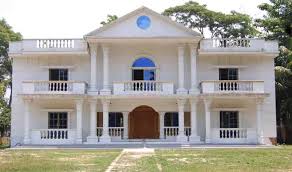 উদ্দিপকটি পড়...
জনাব ফরহাদ সাহেব তার সঞ্চিত 10 লক্ষ টাকা 10 বছরের জন্য ডাচ বাংলা ব্যাংকে জমা রাখতে চাইলে, ব্যাংক কর্তৃপক্ষ তাকে মাসিক ৯% সুদ দেওয়ার আশ্বাস দেন।
ডাচ বাংলা ব্যাংকের শর্তানুযায়ী জনাব ফরহাদের অর্থের ভবিষ্যত মূল্য নির্ণয় কর।
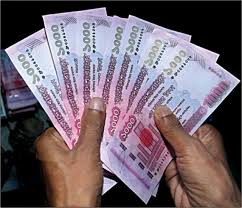 সবাইকে ধন্যবাদ